Ecology
Producers
Components of a Food Chain
PRODUCERS
SUN
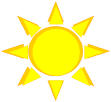 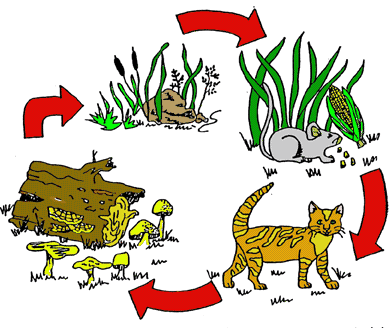 3. CONSUMERS
4. DECOMPOSER
Producers
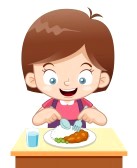 How do humans get their energy?
	-they eat food!


How do plants get their energy?
   Do plants eat food?
-No!!! But how?

Plants produce their own
 food from the abiotic environment
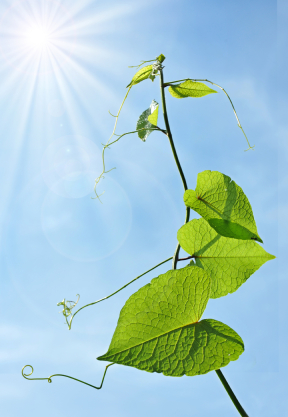 Producers
Producers are organisms that make their own food using air, sunlight, and water
Such as, green plants and algae
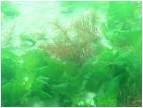 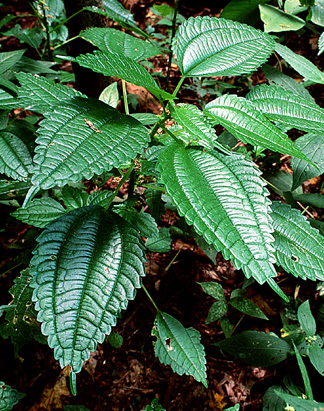 Photosynthesis
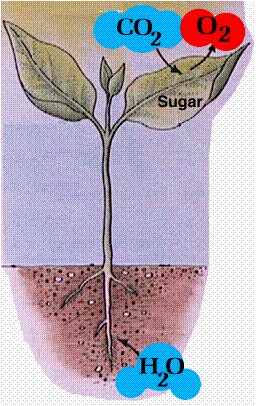 Photosynthesis is the process by 
   which green plants make their
   own food using the sun’s energy, 
   water and carbon dioxide.
Formula:
Sunlight + CO2 + Water (H20)  O2 + Glucose (C6H12O6)
[Speaker Notes: Glucose, type of sugar found in corn, rice, potatoes]
Producers
Without plants there would be no food (energy) for the rest of the food chain

ALL energy in every food 
   chain begins with the sun!
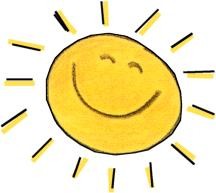 What part of the plant is for making food?
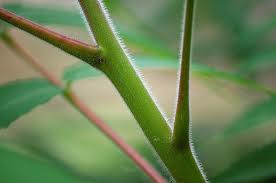 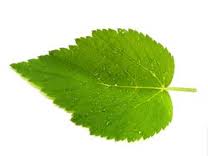 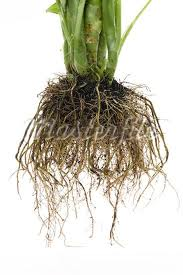 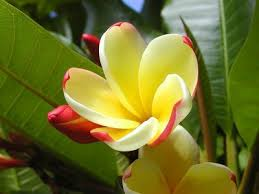 What part of the plant is for making food?
Most of the energy is captured in the leaves
The leaves make
   Sugar from sunlight,
   water, and carbon 
   dioxide. This is the 
   plants food.
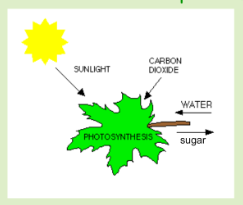 Photosynthesis
Leaves have little openings called stomata
These stomata on the leaves are used for gas exchange
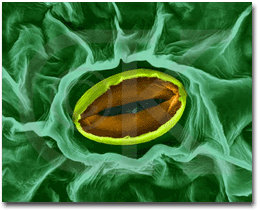 Photosynthesis
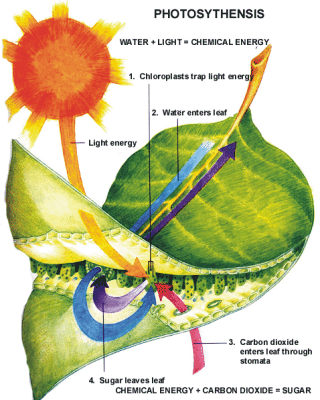 Close-up of a Chloroplast!
Photosynthesis
Photosynthesis occurs in the chloroplasts
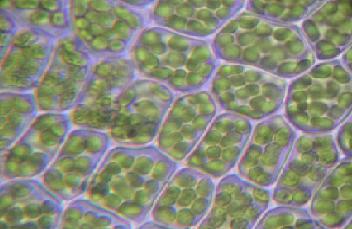 [Speaker Notes: Chloroplasts are little organelles]
Photosynthesis
Plants absorb light 
   primarily using the 
   pigment chlorophyll. 
There is so much
   chlorophyll it masks
   the other pigments.
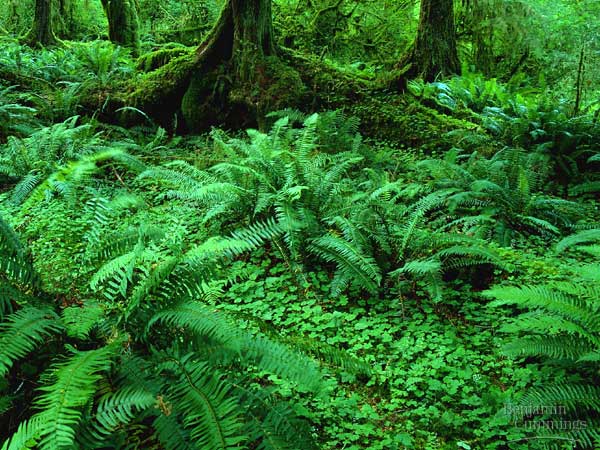 [Speaker Notes: The chlorophyll pigment is found in the chloroplasts]
Photosynthesis: Review
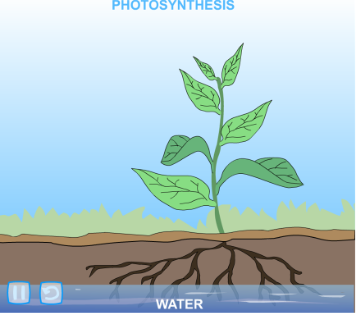 Photosynthesis: Review
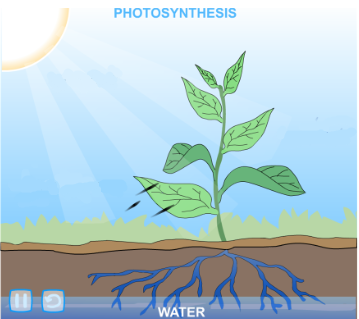 [Speaker Notes: Take in water and sunlight
What does the air provide to plants? CO2]
Photosynthesis: Review
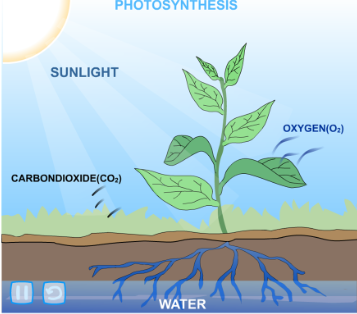 [Speaker Notes: Takes in CO2 and gives off O2]
Photosynthesis: Summary
The roots take in water
The stem carries it up to the leaves
The leaves take in CO2 and sunlight
Once all three are together in the 
   leaf (water, sunlight, CO2), 
   the leaf changes it to sugar 
   (glucose)
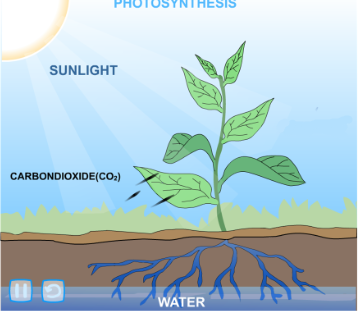 Label the three things a plant needs to make its own food and where the food is made:
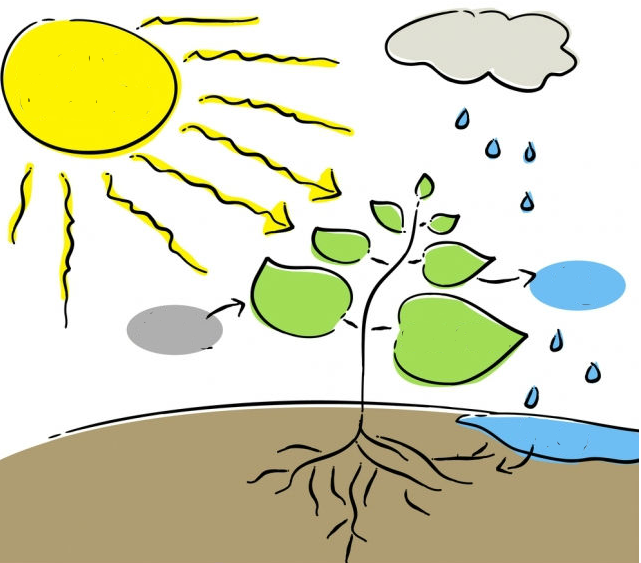 [Speaker Notes: Label the sunlight, co2, o2, water, and where the sugar is made]